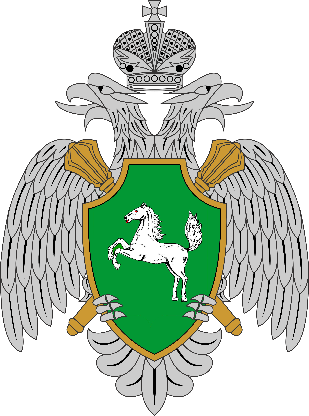 Главное управление МЧС России по Томской области
30 АПРЕЛЯДЕНЬ ПОЖАРНОЙ ОХРАНЫ РОССИИ
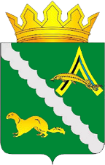 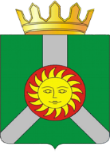 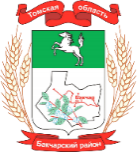 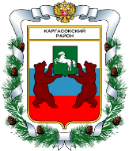 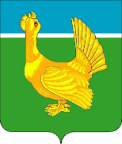 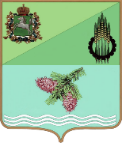 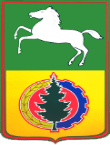 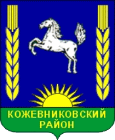 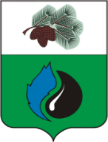 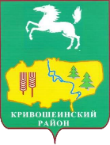 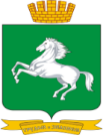 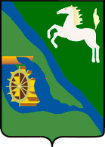 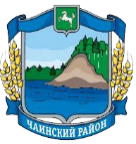 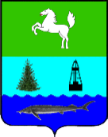 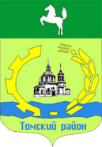 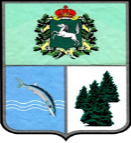 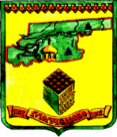 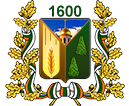 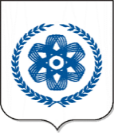 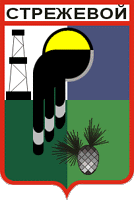 ВЕЛИКАЯ ОТЕЧЕСТВЕННАЯ ВОЙНА 
(1941-1945 годы)
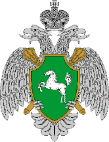 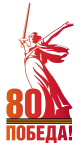 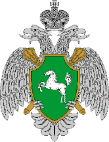 Великая Отечественная война началась 22 июня 1941 года – в день когда на территорию СССР вторглись немецко-фашистские захватчики, а также их союзники.
Война длилась четыре года и стала заключительным этапом Второй Мировой войны.
Всего в войне приняли участие около 34 000 000 советских солдат, более половины из которых, погибло.
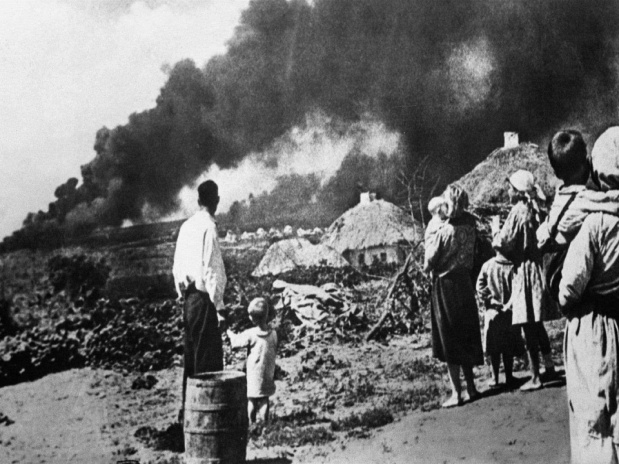 Главная причина начала Великой Отечественной войны – желание Адольфа Гитлера привести Германию к мировому господству.
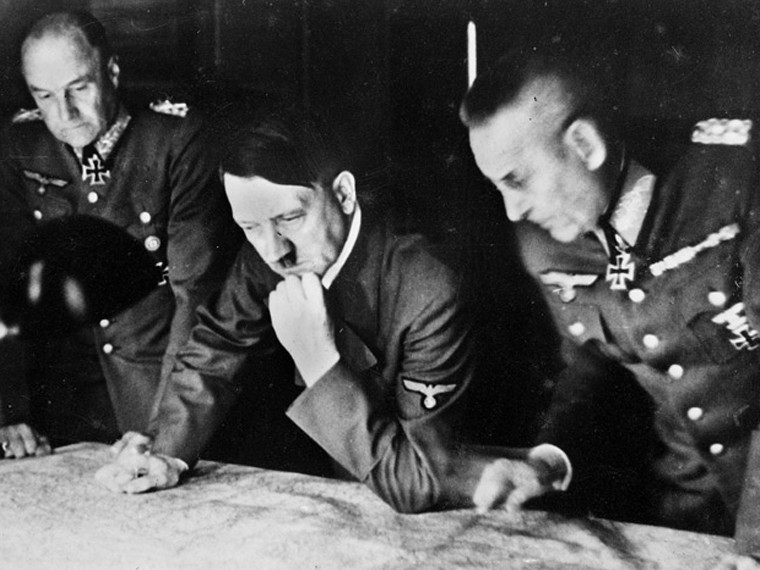 Договор о ненападении, заключенный                     23 августа 1939 года между Германией и СССР, был нарушен. Адольфом Гитлером была разработана специальная операция под названием «Барбароса».
Адольф Гитлер (1889-1945)
ВЕЛИКАЯ ОТЕЧЕСТВЕННАЯ ВОЙНА 
(1941-1945 годы)
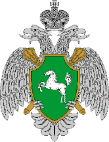 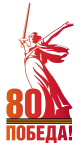 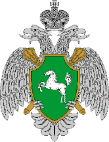 Этапы Великой Отечественной войны
1 этап: 22 июня 1941 – 18 ноября 1942 гг.
Основное событие этого периода – блокада Ленинграда, длившаяся  872 дня. Войска СССР приостановили нападение немцев. 
План «Барбароса» провалился.
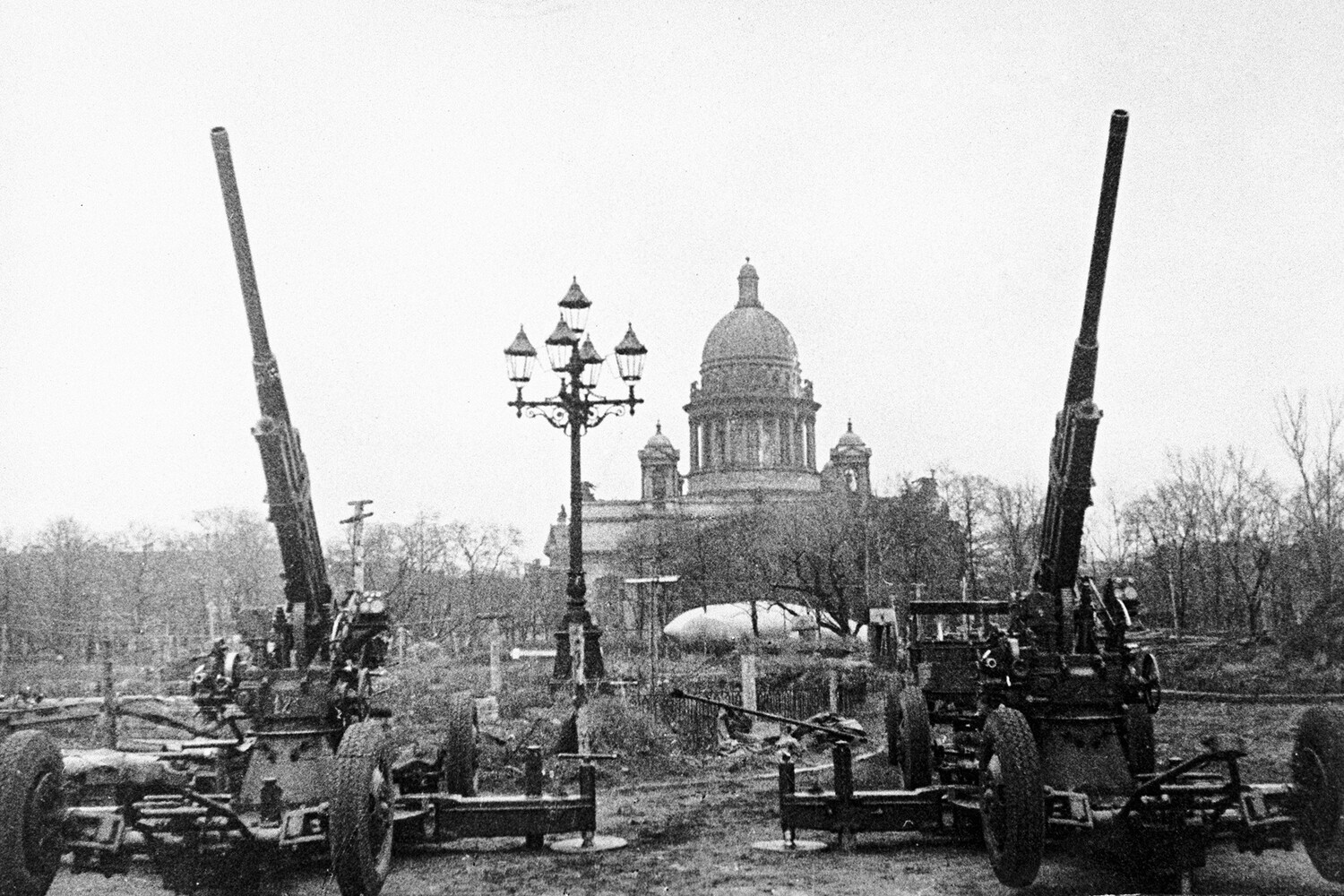 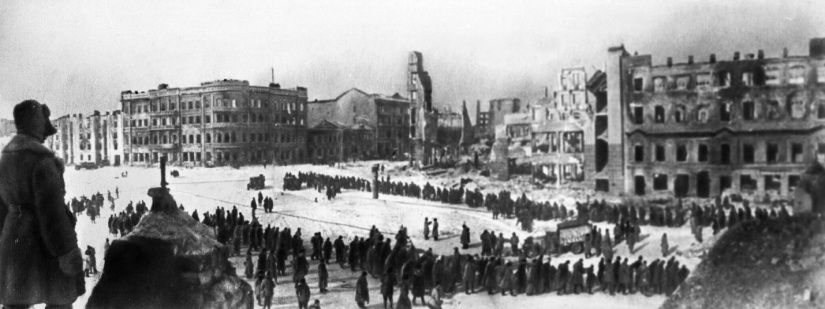 2 этап: 1942-1943 гг.
Основное событие этого периода – Сталинградская битва      (17 июля 1942 – 2 февраля 1943 гг.).  
СССР одержал победу в этой битве.
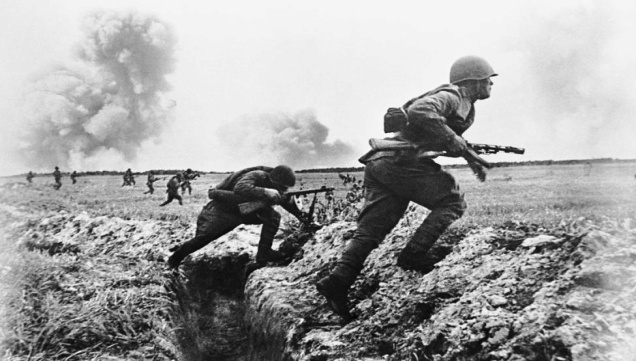 3 этап: 1943-1945 гг.
Красная Армия из обороны постепенно переходит в наступление. Реализовано несколько кампаний, направленных на уничтожение противника.
8 мая 1945 года Германией официально признано поражение.
ДЕНЬ ПОЖАРНОЙ ОХРАНЫ РОССИИ
(30 апреля)
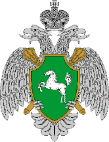 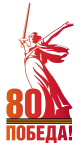 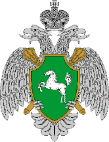 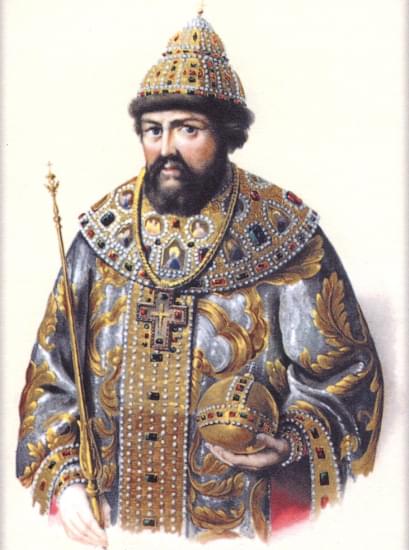 30 апреля 1649 года - Алексей Михайлович Романов издал «Наказ о градском благочинии», заложивший основы профессиональной пожарной охраны.
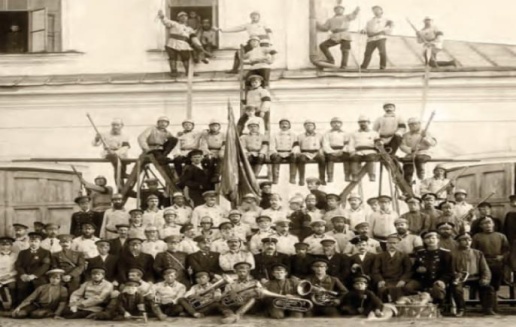 1701 год - Петр I ввел новые правила пожарной безопасности, заимствованные из Голландии.
18 августа 1860 года - Александр II издал указ о создании в городах общественных пожарных команд из обывателей.
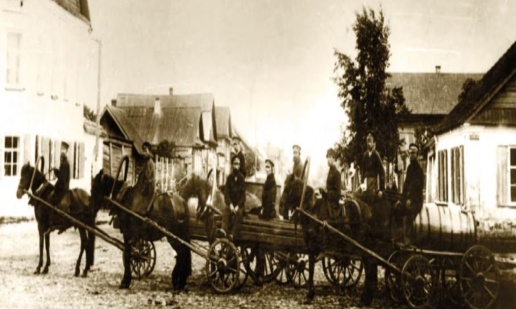 Алексей Михайлович Романов  (1629-1676)
Офис МАГО в Ланси,Катон Женева
1917 год - разработка мер по тушению и предупреждению пожаров возложена на городские и земские общественные органы самоуправления.
ДЕНЬ ПОЖАРНОЙ ОХРАНЫ РОССИИ
(30 апреля)
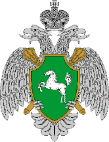 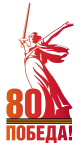 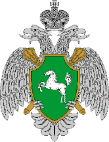 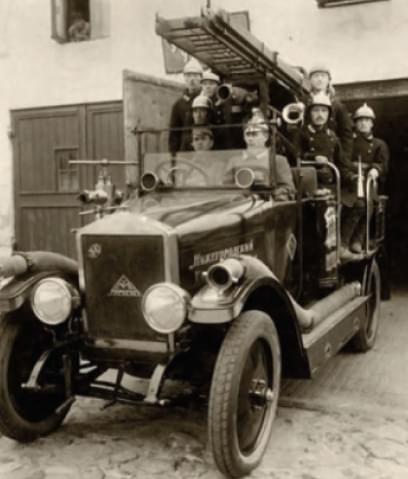 1922-1923 гг. - введен учет государственных и частных промышленных предприятий, изготавливающих различную пожарную технику.
Июль 1926 г. - Ленинградский завод «Прометей» выпустил первый отечественный автонасос на 1,5-тонном шасси АМО-Ф-15 с насосом производительностью 1200 л/мин.
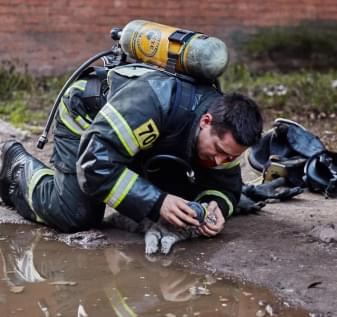 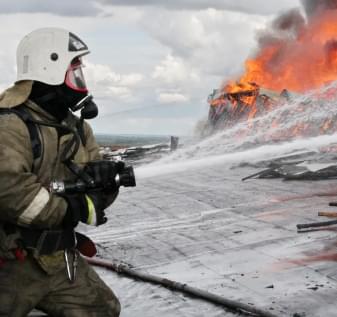 Современное Всероссийское добровольное пожарное общество является преемником и продолжателем славных традиций дореволюционных общественных объединений пожарного добровольчества. Пожарные были героями во все времена!
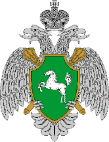 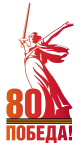 ПРИЧИНЫ ПОЖАРОВ
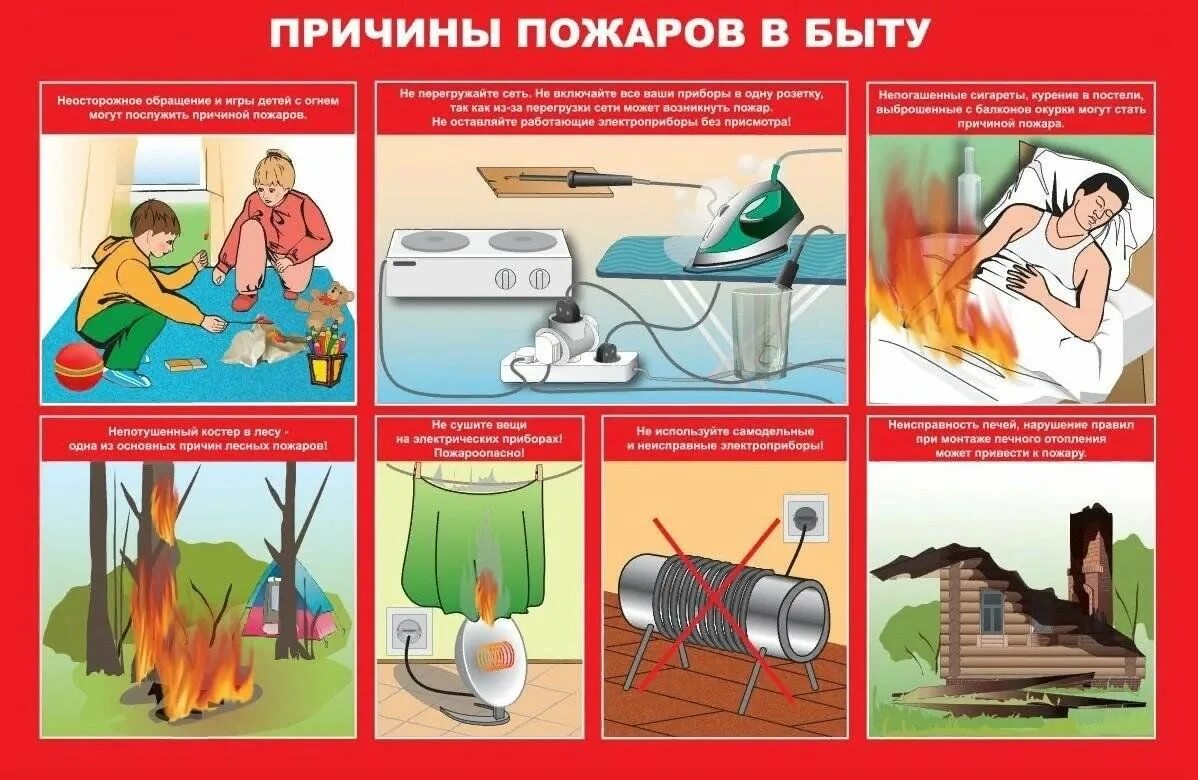 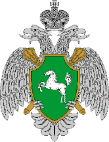 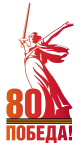 ДЕЙСТВИЯ ПРИ ПОЖАРЕ
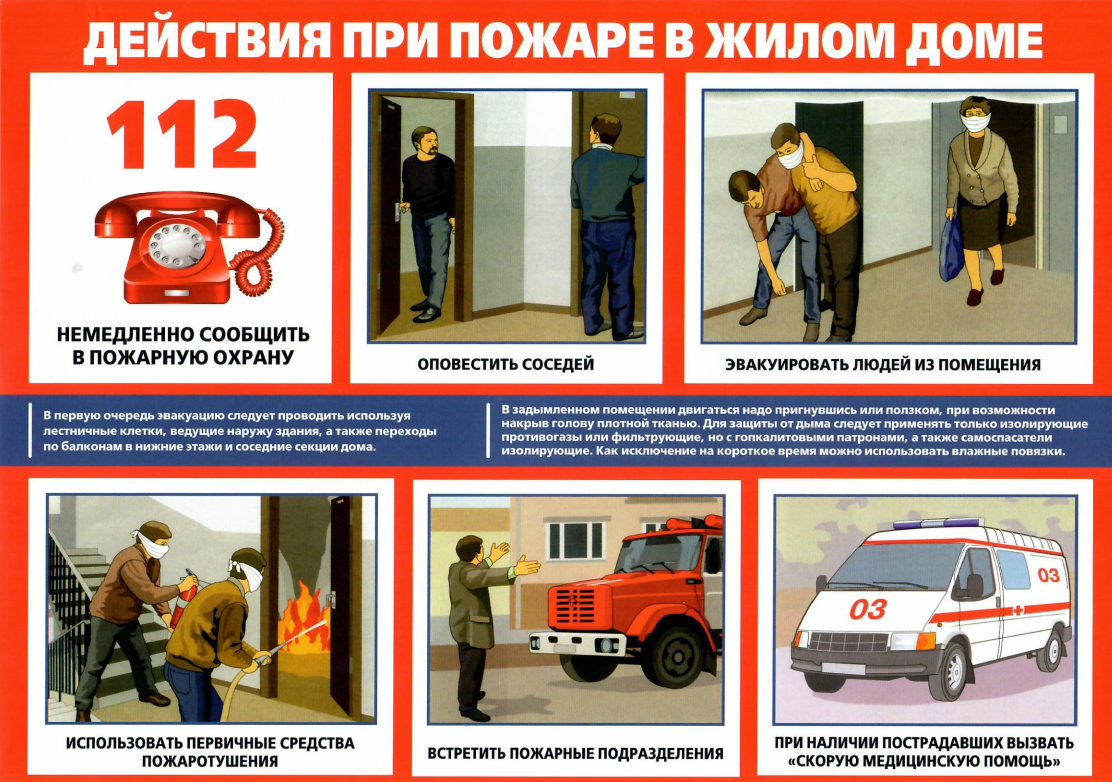 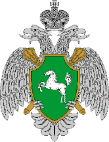 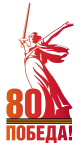 ПАМЯТКА ПО ПОЖАРНОЙ БЕЗОПАСНОСТИ ДЛЯ УЧАЩИХСЯ
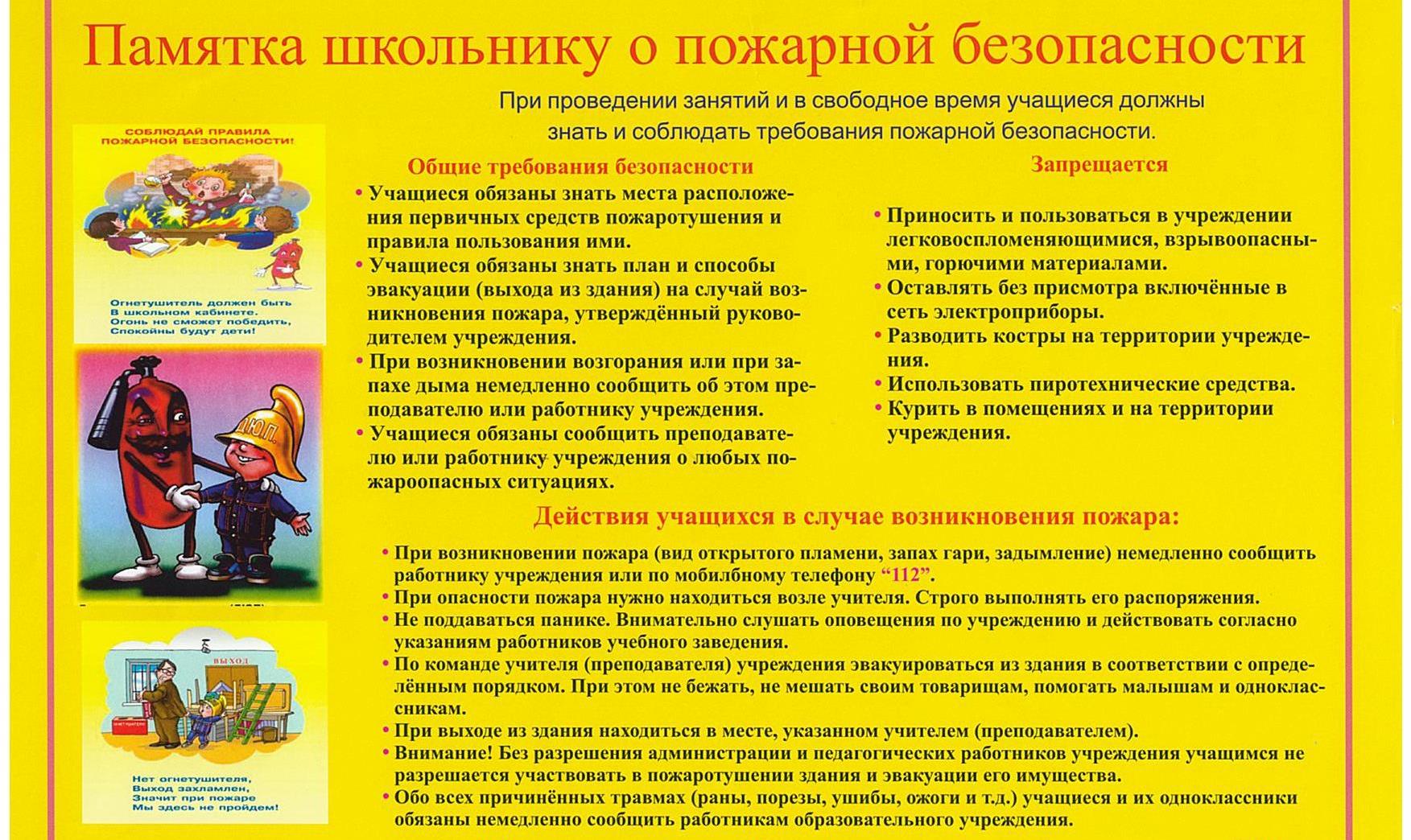 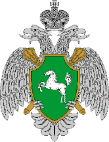 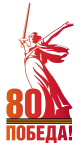 ПРАВИЛА БЕЗОПАСНОГО ПОВЕДЕНИЯ НА ВОДЕ
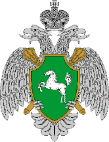 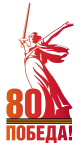 ПАМЯТКА ПОВЕДЕНИЯ НА ВОДЕ
Как избавиться от судорог
Если вы захлебнулись водой
Позовите на помощь людей.
 Постарайтесь глубоко вдохнуть воздух, расслабиться и свободно погрузиться в воду.
  Возьмитесь двумя руками под водой за голень сведённой ноги, с силой согните колено, а затем выпрямите ногу с помощью рук, делая это несколько раз, пока хватает дыхания.
Не паникуйте, постарайтесь развернуться спиной к волне.
 Прижмите согнутые в локтях руки к нижней части груди и сделайте несколько резких выдохов, помогая себе руками.
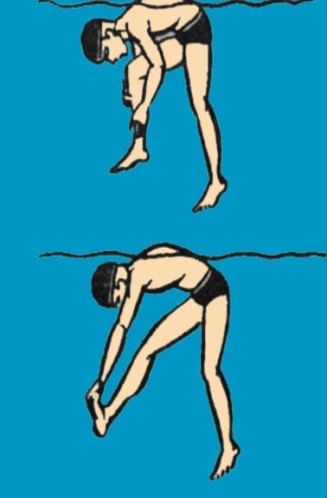 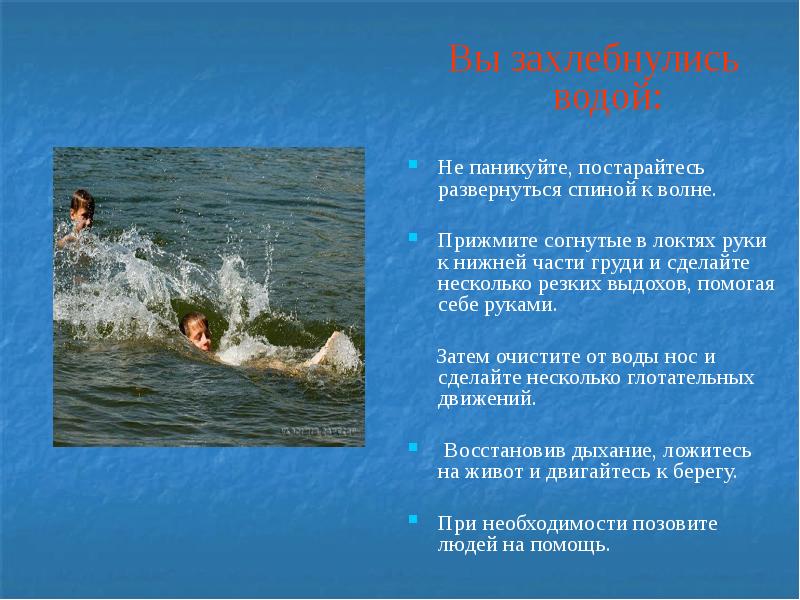 Очистите рот и нос от воды, сделайте несколько глотательных движений.
При продолжении судорог до боли щипайте голень ноги.
 Захватите двумя руками большой палец ноги и потяните на себя.
 После прекращения судорог смените стиль плавания, полежите некоторое время на спине, затем медленно плывите к берегу.
Восстановите дыхание, ложитесь на живот, двигайтесь к берегу.
 При необходимости позовите на помощь людей.
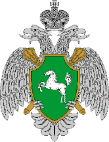 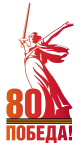 ОКАЗАНИЕ ПОМОЩИ ПОСТРАДАВШЕМУ НА ВОДЕ
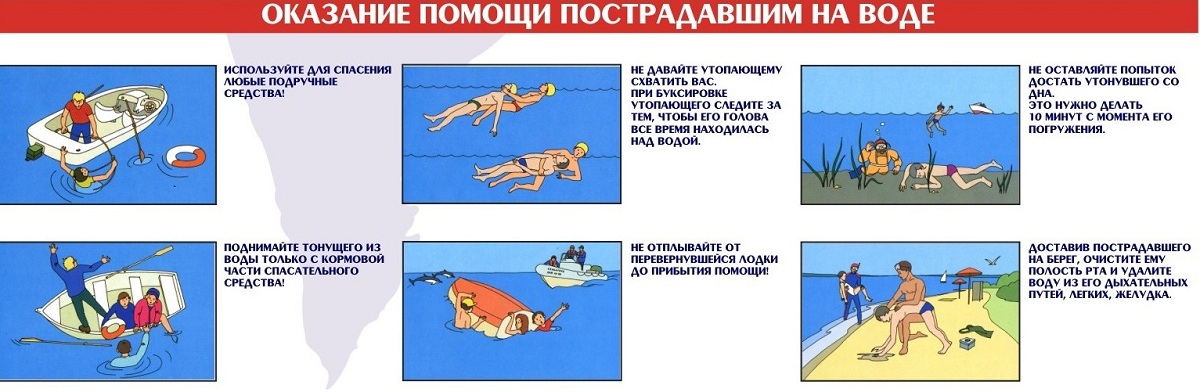 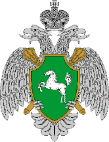 ОБРАЗОВАТЕЛЬНЫЕ УЧРЕЖДЕНИЯ МЧС РОССИИ
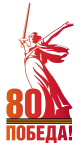 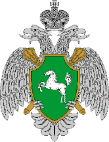 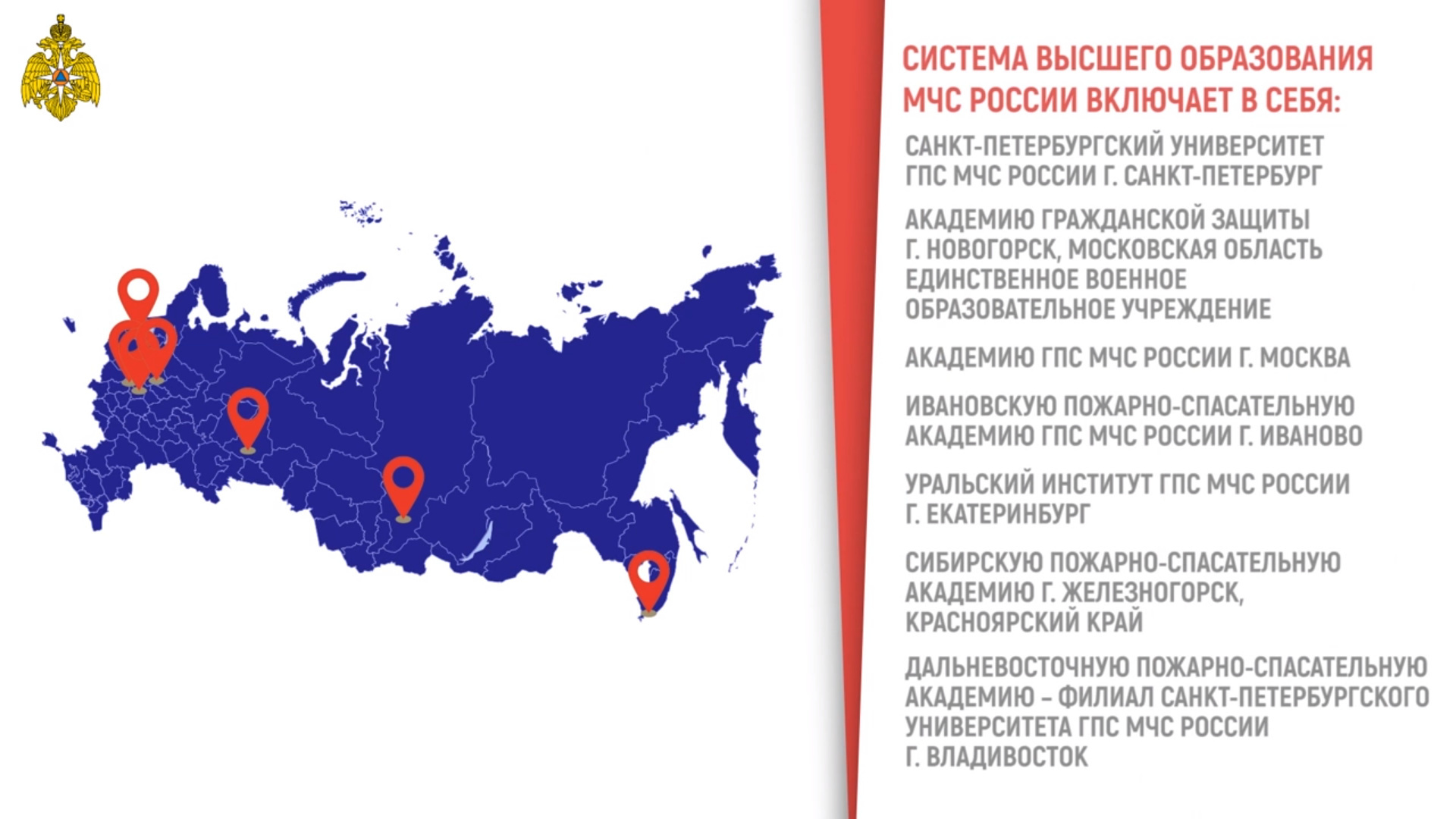 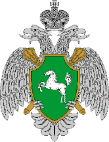 ОБРАЗОВАТЕЛЬНЫЕ УЧРЕЖДЕНИЯ МЧС РОССИИ
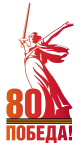 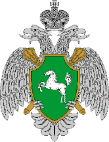 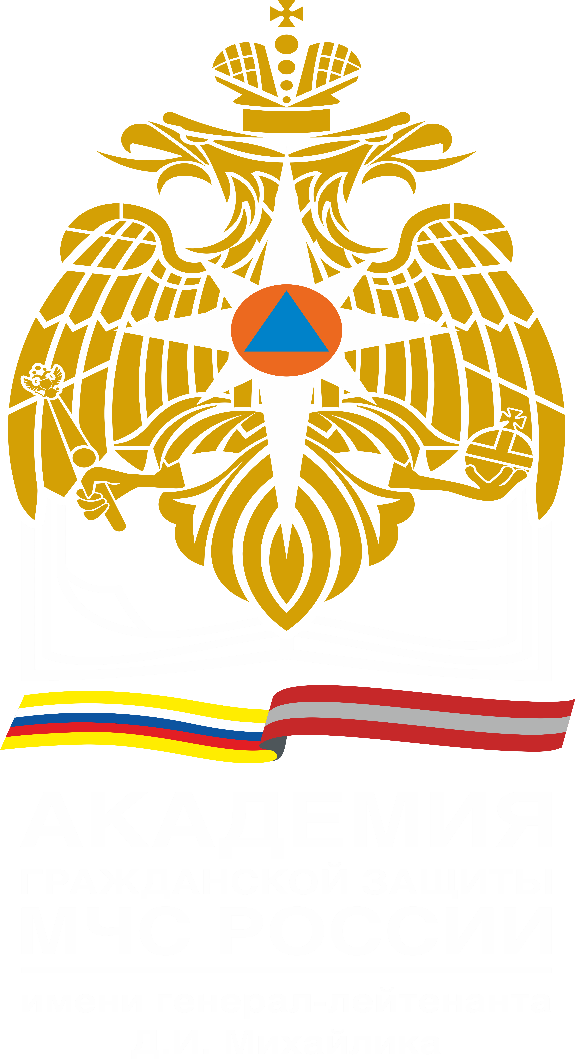 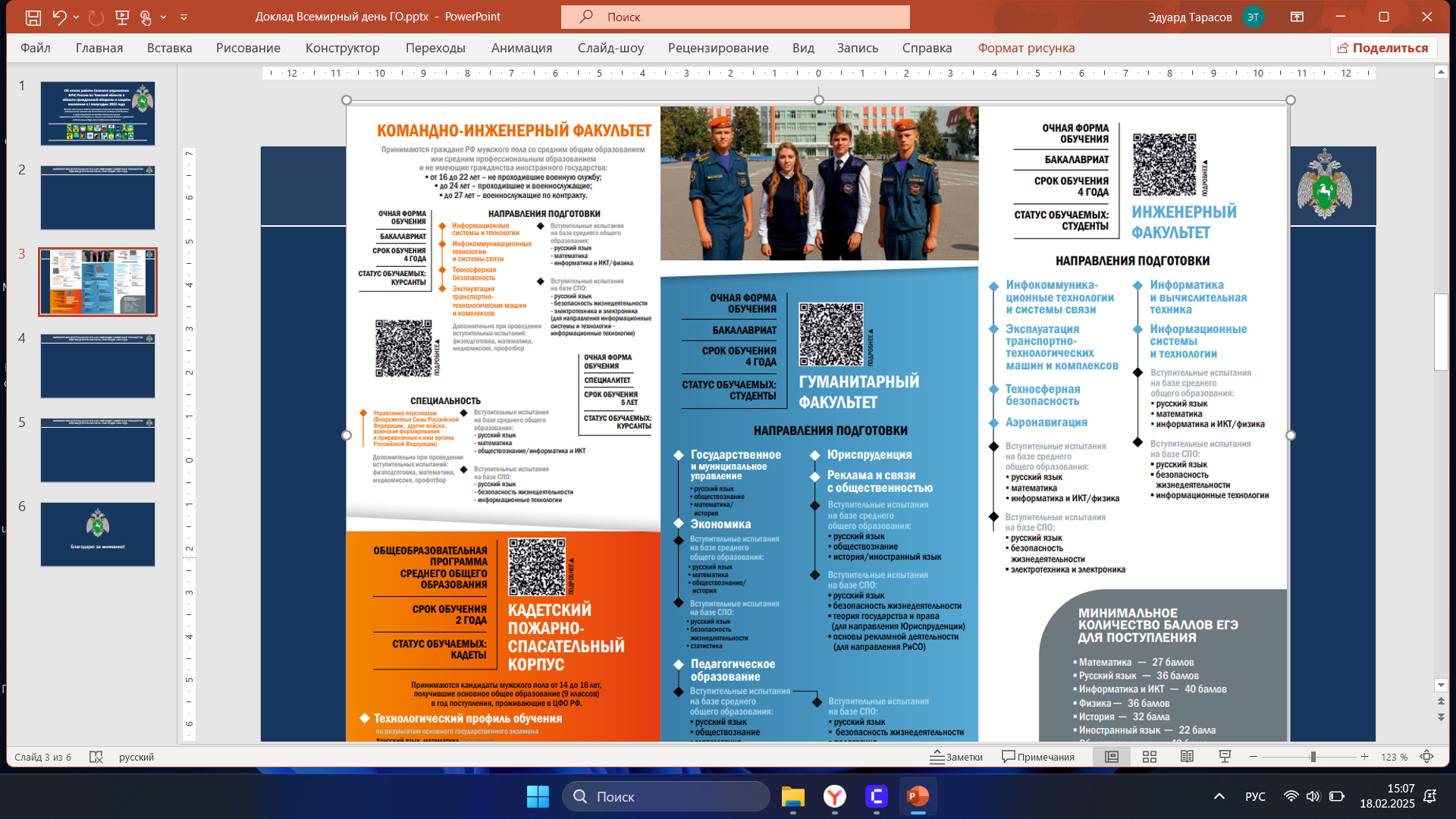 ФГБВОУ ВО «АКАДЕМИЯ ГРАЖДАНСКОЙ ЗАЩИТЫ МЧС РОССИИ»
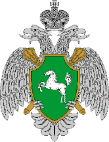 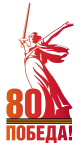 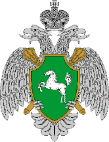 Академия имеет в своем составе 2 института, 6 факультетов и 28 кафедр
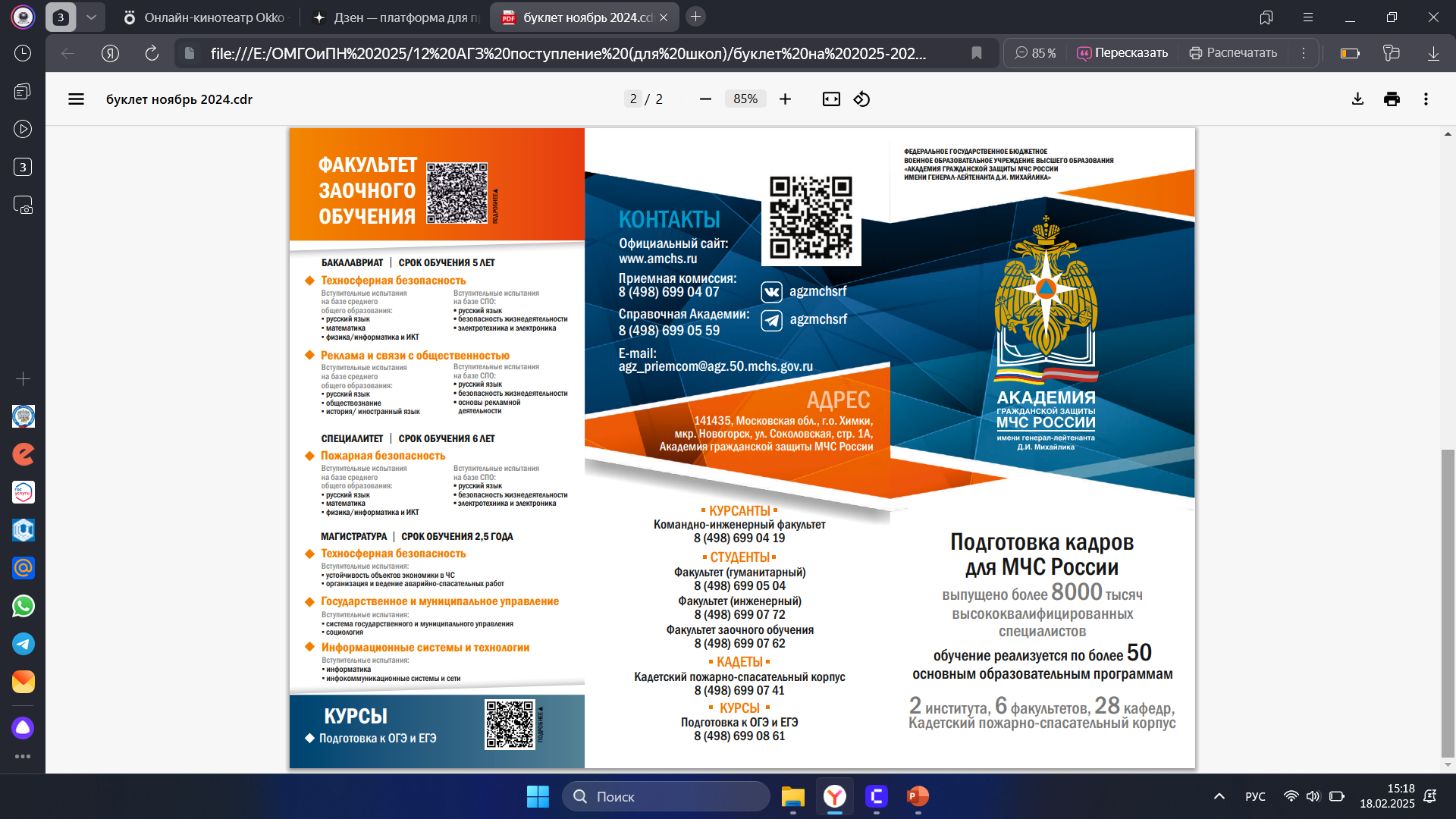 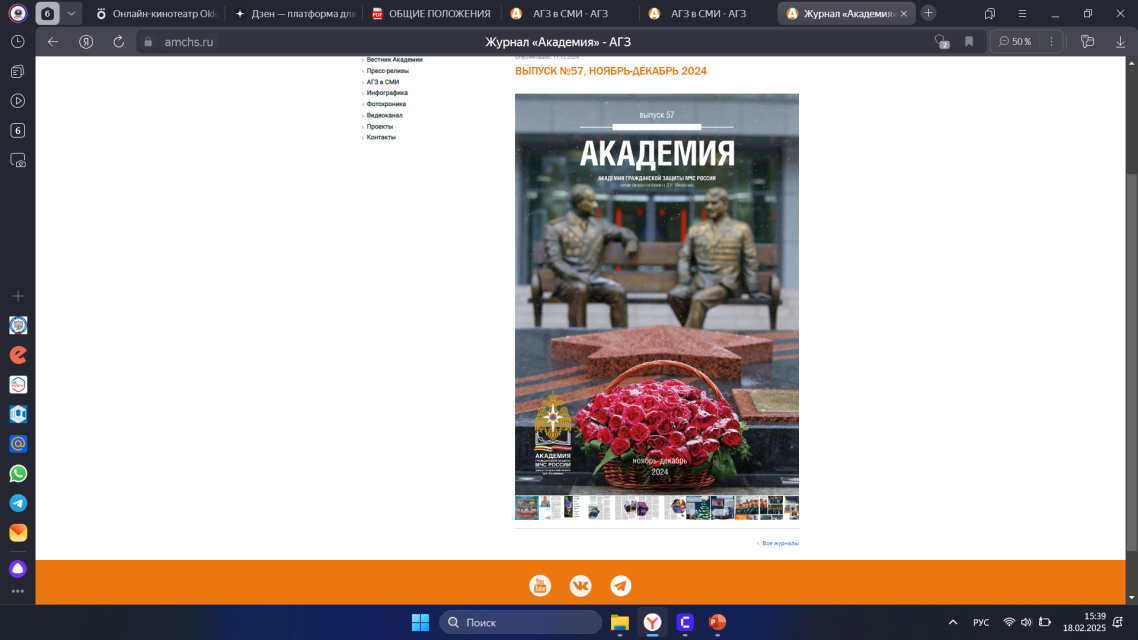 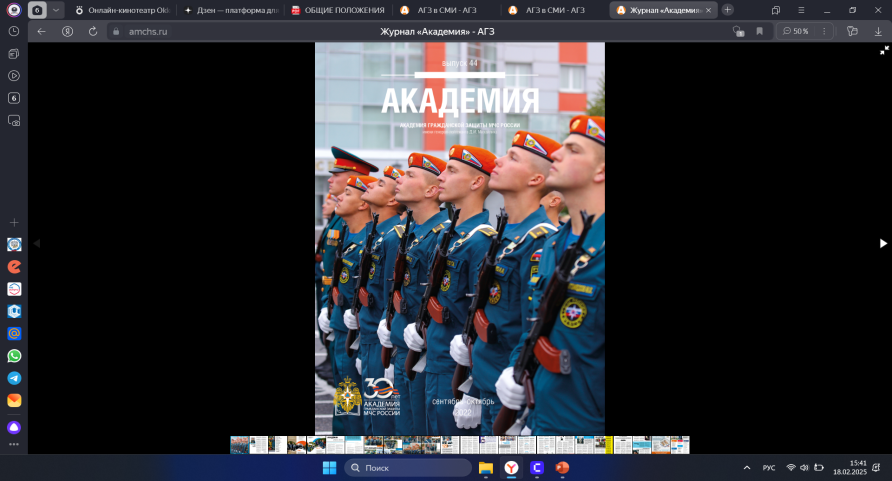 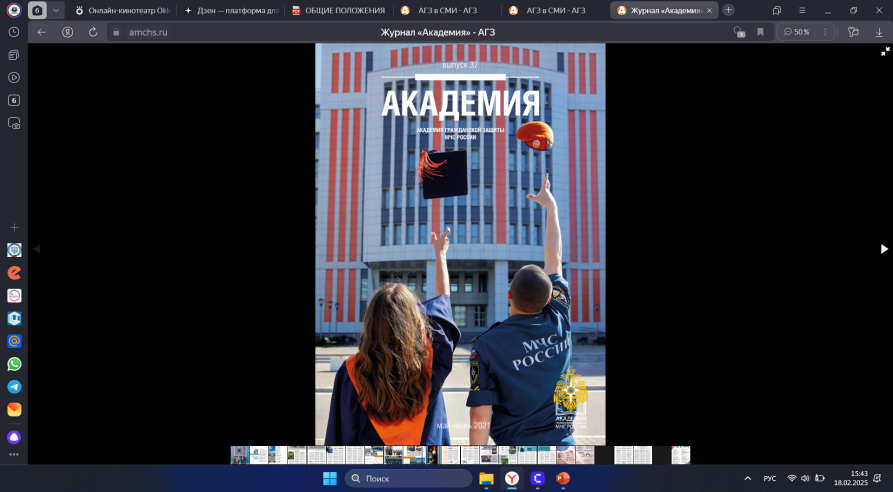 ОБРАЗОВАТЕЛЬНЫЕ УЧРЕЖДЕНИЯ МЧС РОССИИ
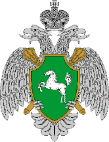 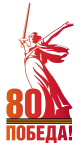 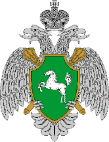 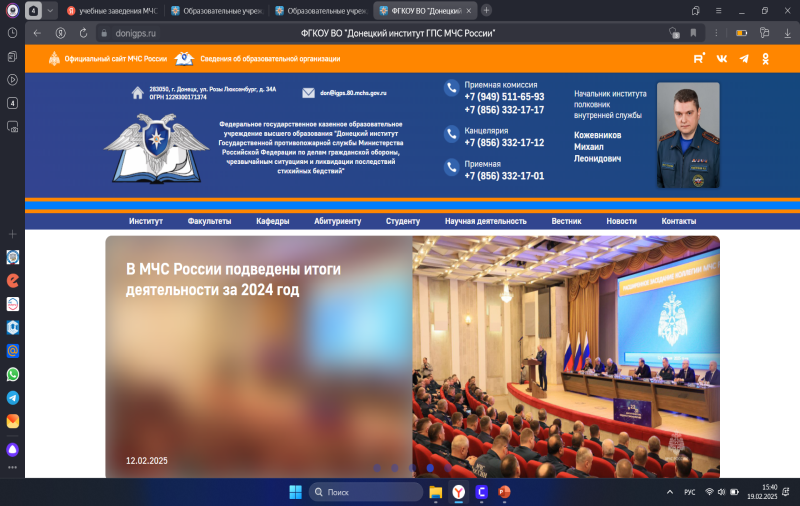 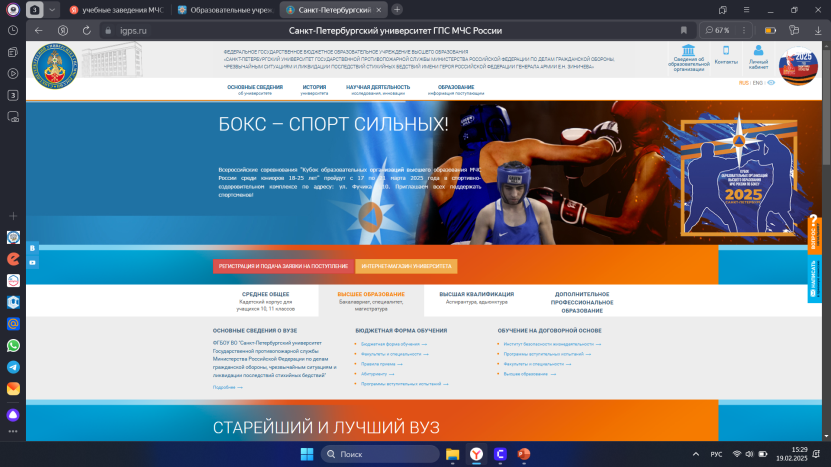 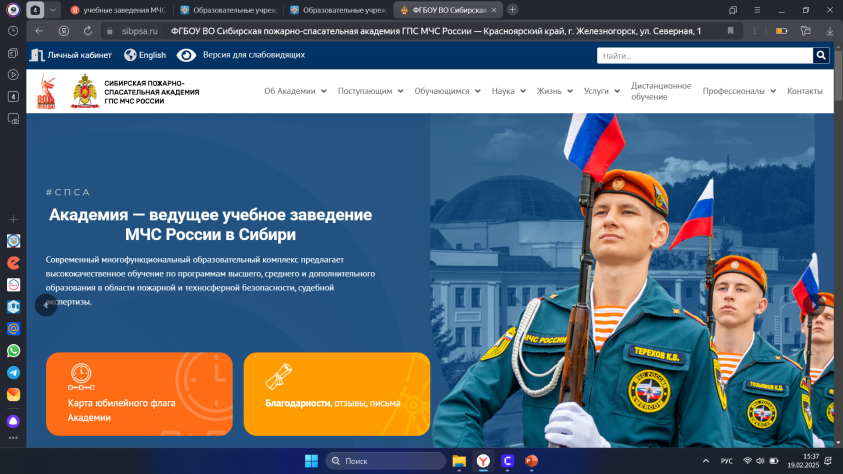 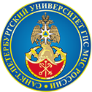 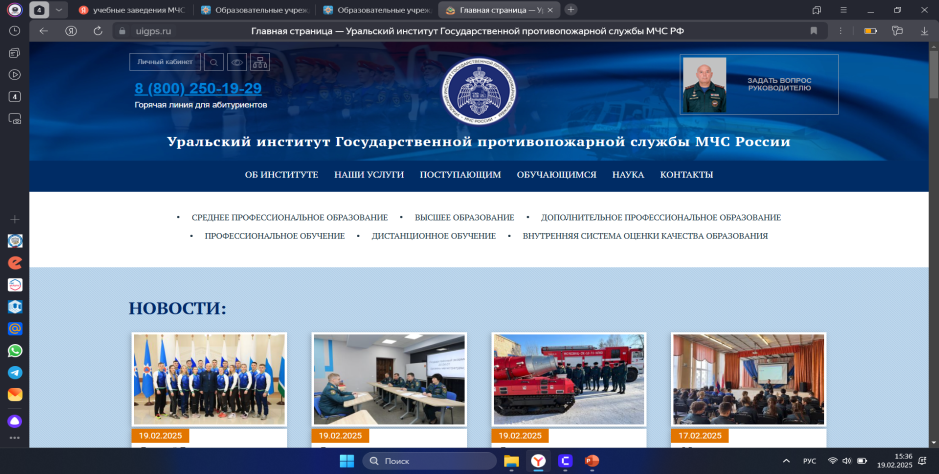 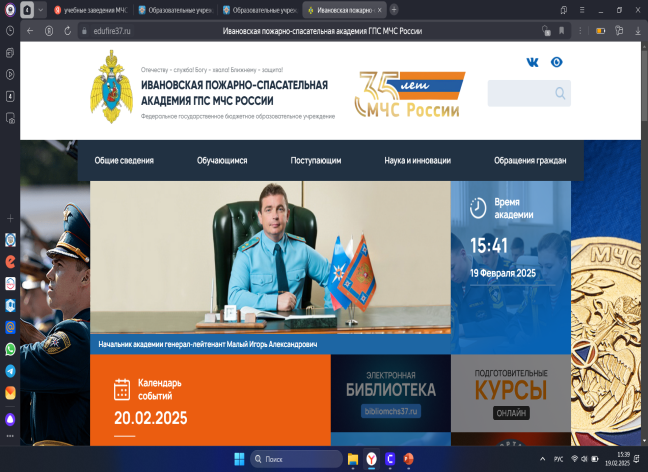 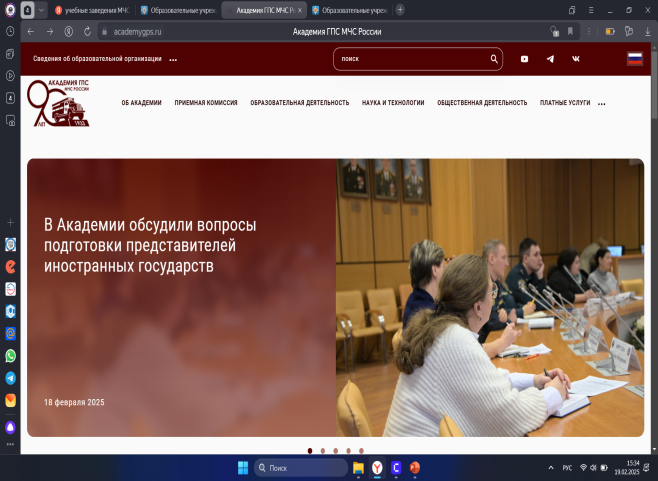 По всем вопросам, касающимся поступления, обращаться в управление кадров Главного управления МЧС России по Томской области по адресу: г. Томск, пр. Мира, 26 телефон:  8 (3822) 600-866, 8(3822)600-868.
ИНФОРМАЦИОННЫЕ СИСТЕМЫ МЧС РОССИИ
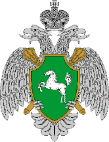 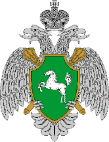 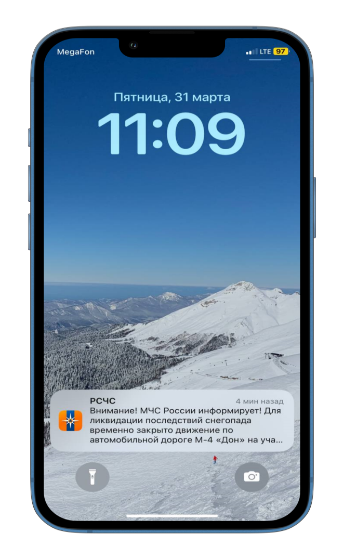 Официальный сайт Главного управления МЧС России по томской области
МОБИЛЬНОЕ ПРИЛОЖЕНИЕ «МЧС РОССИИ»
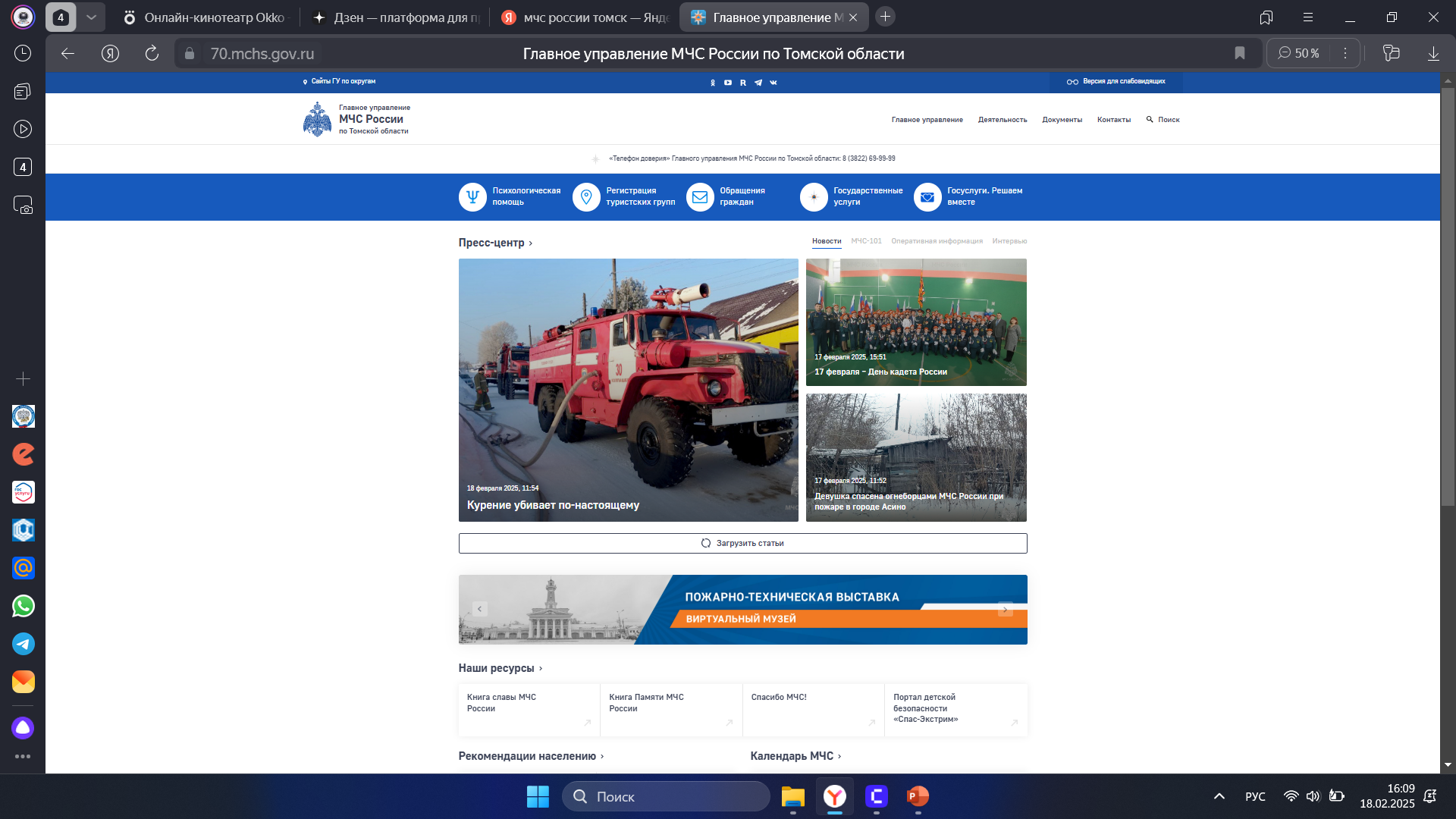 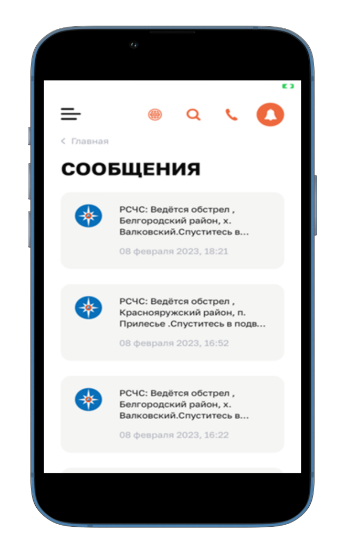 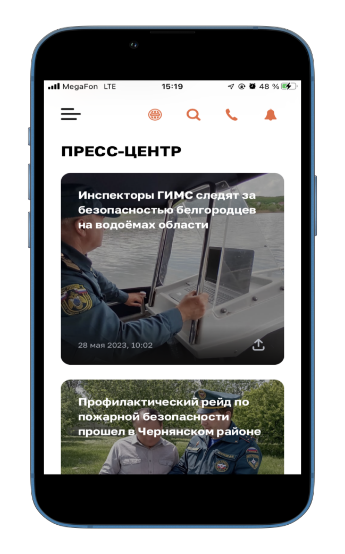 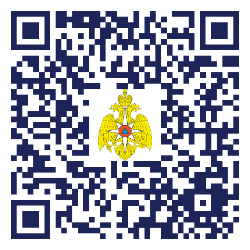 Формат сообщений:
ГДЕ ?
КОГДА?
ЧТО?
ДОП. ИНФОРМАЦИЯ
МЫ В СЕТИ
Telegram-КАНАЛ ГЛАВНОГО УПРАВЛЕНИЯ МЧС РОССИИ ПО ТОМСКОЙ ОБЛАСТИ
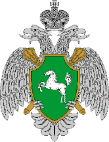 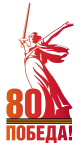 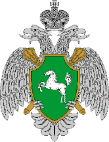 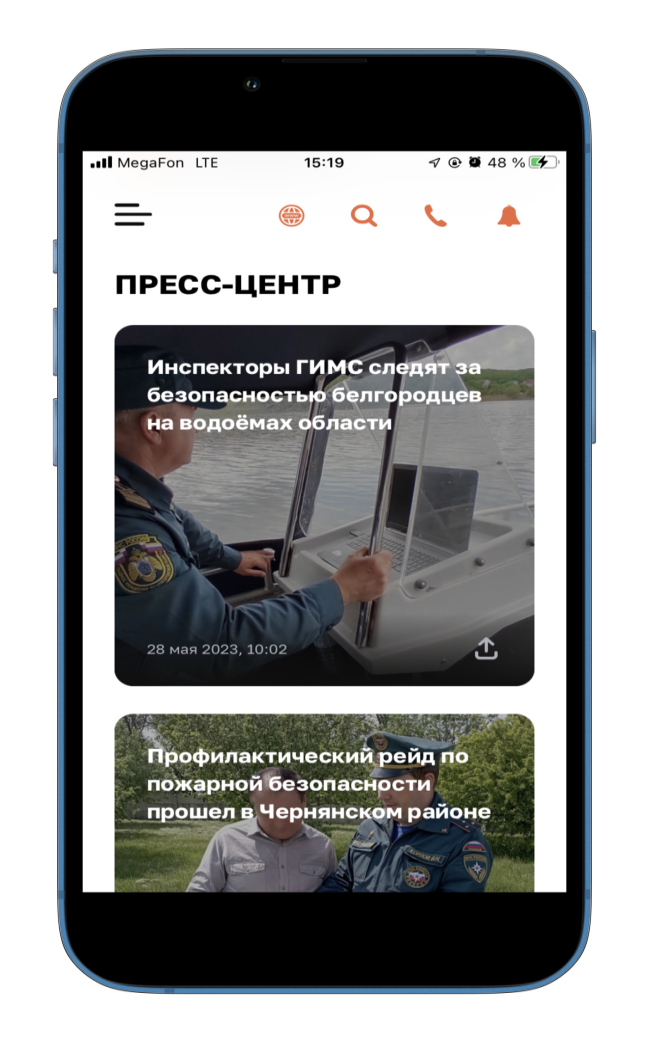 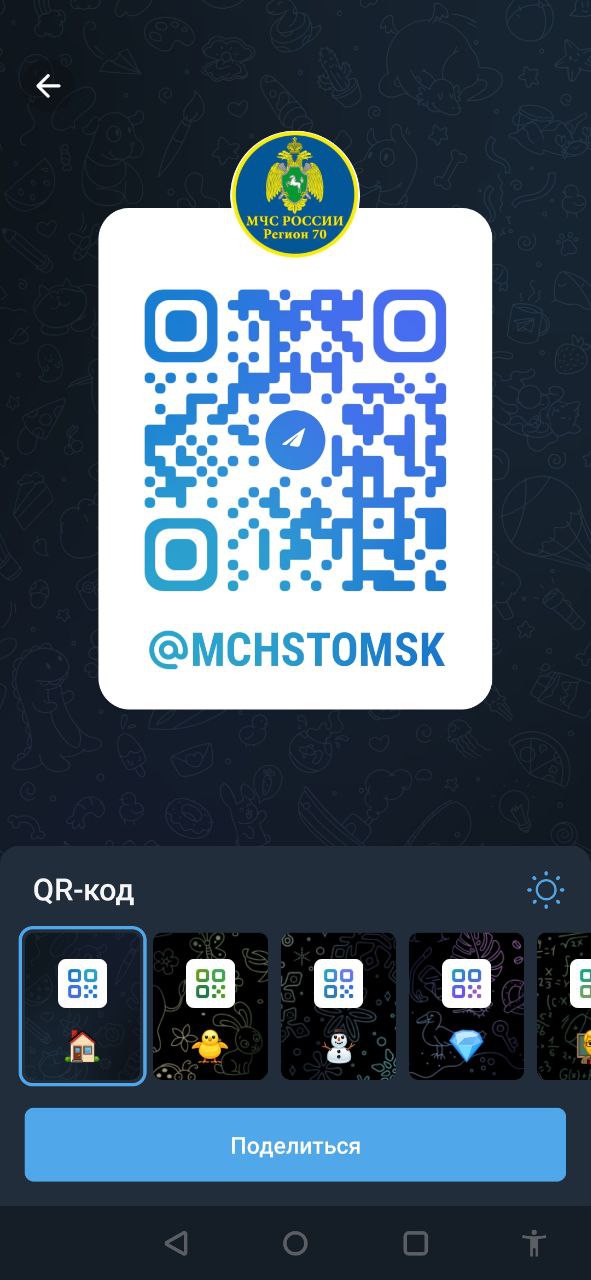 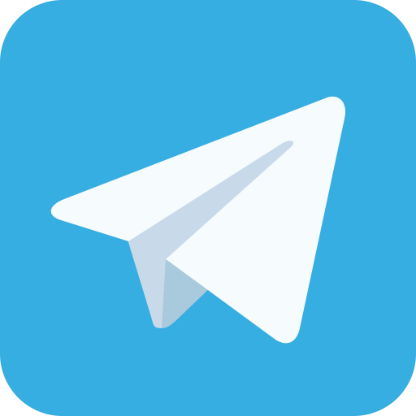 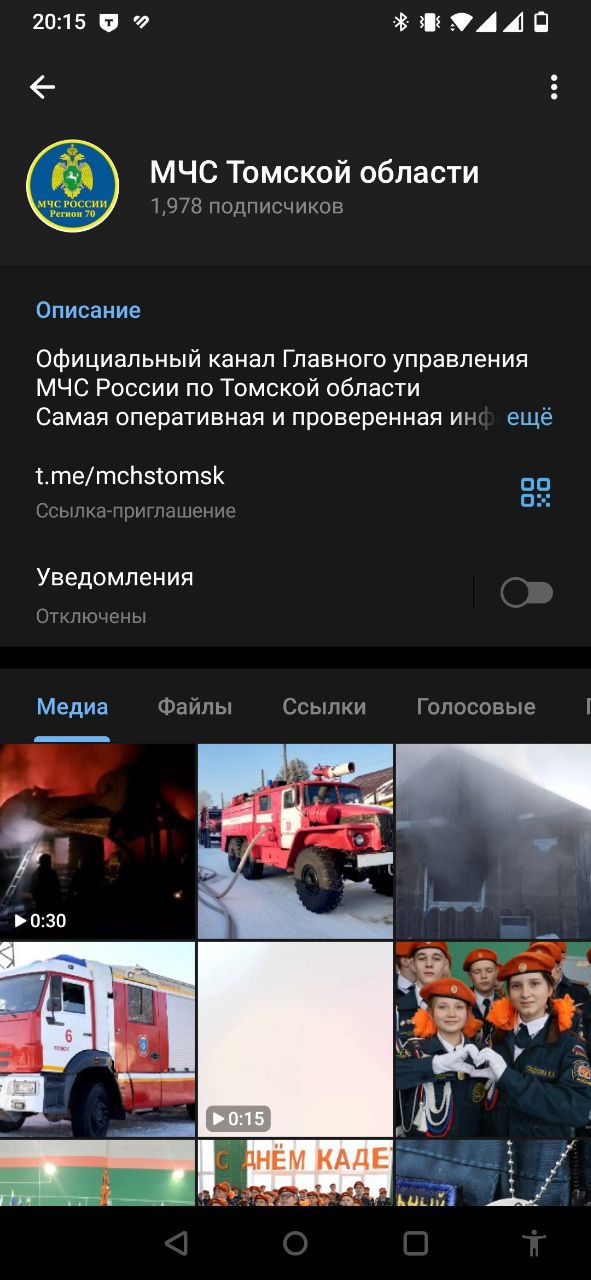 Подписывайтесь на наш Telegram-канал
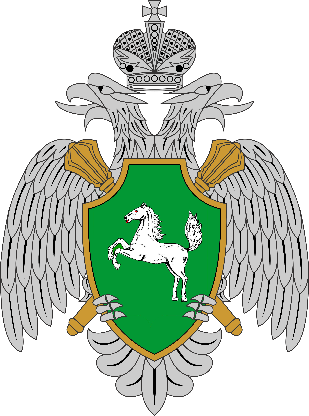 ГЛАВНОЕ УПРАВЛЕНИЕ МЧС РОССИИ ПО ТОМСКОЙ ОБЛАСТИ
Благодарю за внимание!